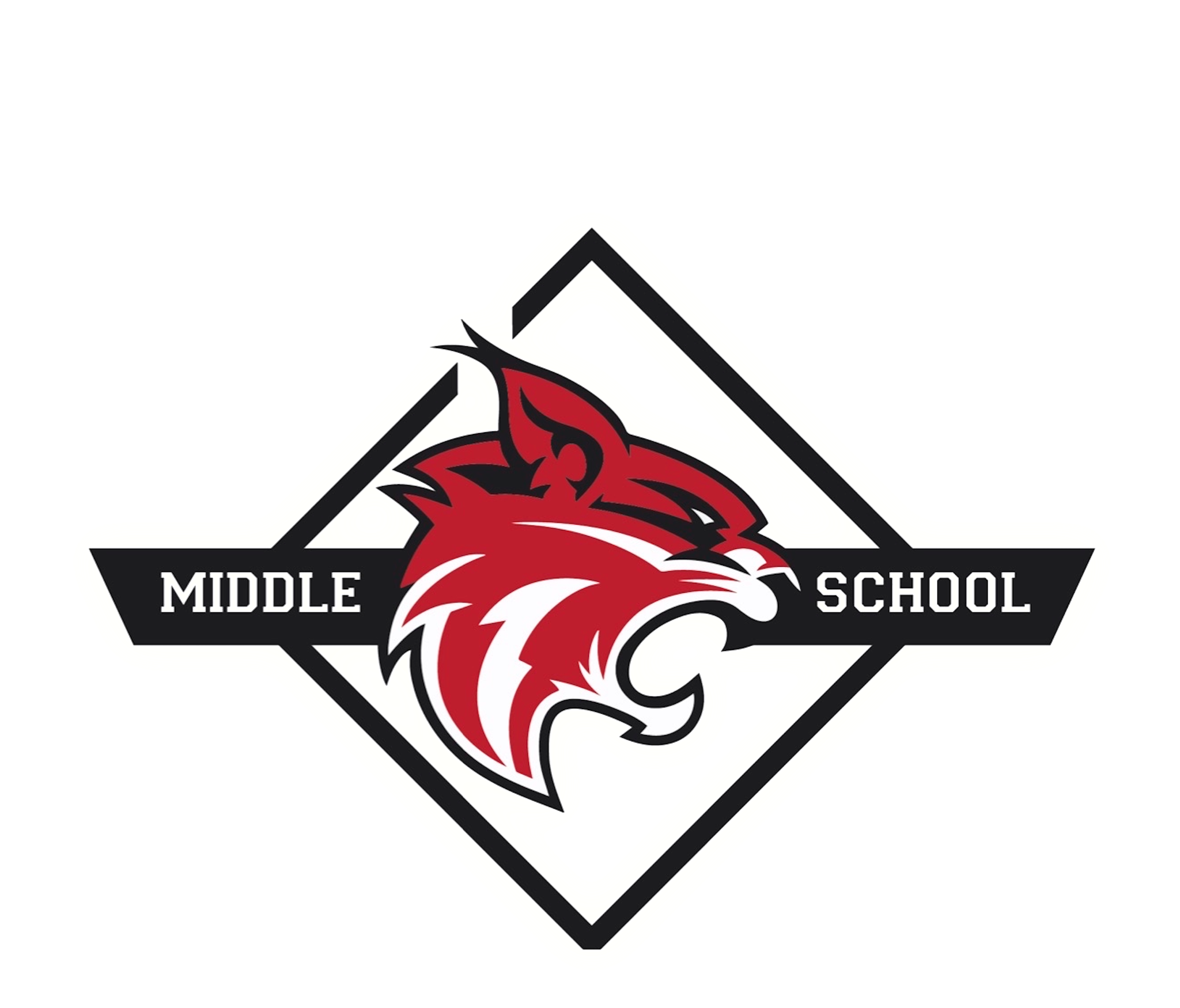 GO Team Meeting: October 10th
PBSA and Price Vision and Mission
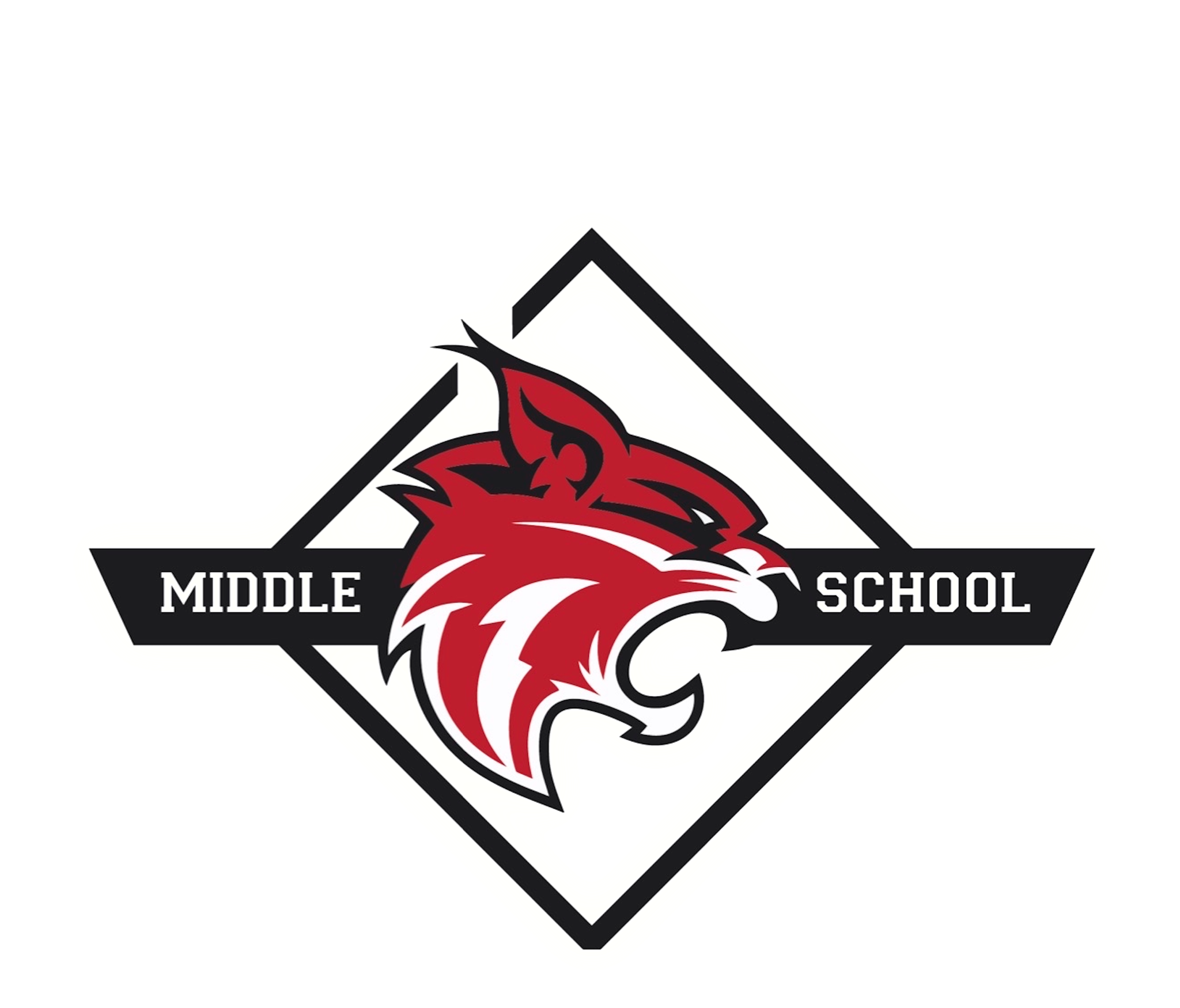 Every Child, Every Chance, Every Day!
PBSA Cluster Vision and Mission

Vision : We graduate empowered change agents who create positive, long-lasting impact in their communities.

Mission: We cultivate students’ skills and agency in pursuit of their unlimited potential.
Price Middle School 

Vision : Luther J. Price Middle School exists to improve our community by empowering and equipping our students with the skills needed to graduate and live liberated choice-filled lives.

Mission: Students at Price Middle School are empowered through academic acquisition, leadership development, authentic problem solving, and student-centered ownership leading to them reaching their unlimited potential.
PBSA Instructional Priorities
‹#›
Growth Mindset

High Expectations

High Quality Instruction
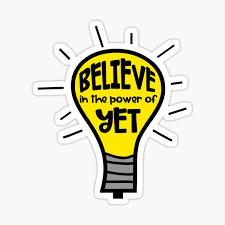 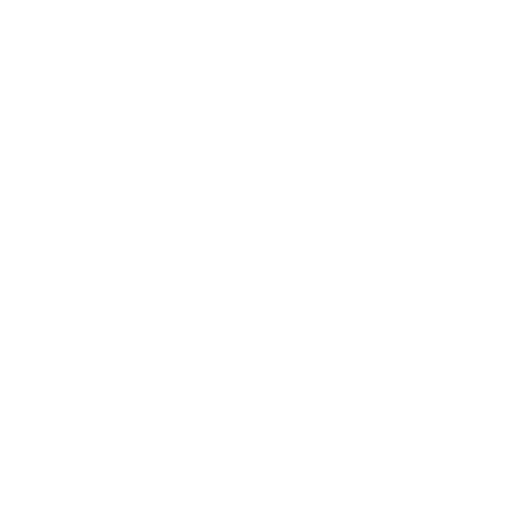 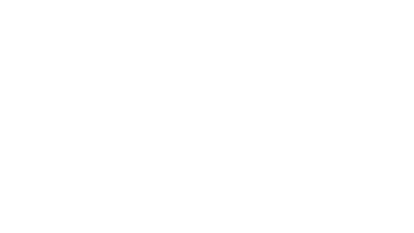 StrongCurriculum
Clear Roles & Responsibilities
Progress Monitoring
[Speaker Notes: Growth Mindset: Encouraging students to embrace a growth mindset by celebrating effort, promoting resilience, and teaching that mistakes are part of the learning process.
High Expectations: Setting clear, high expectations for all students, believing in their ability to meet those expectations, and providing the necessary support to help them succeed.
High-Quality Instruction: Delivering engaging, differentiated, and effective instruction that meets the needs of all students and fosters a positive learning environment.]
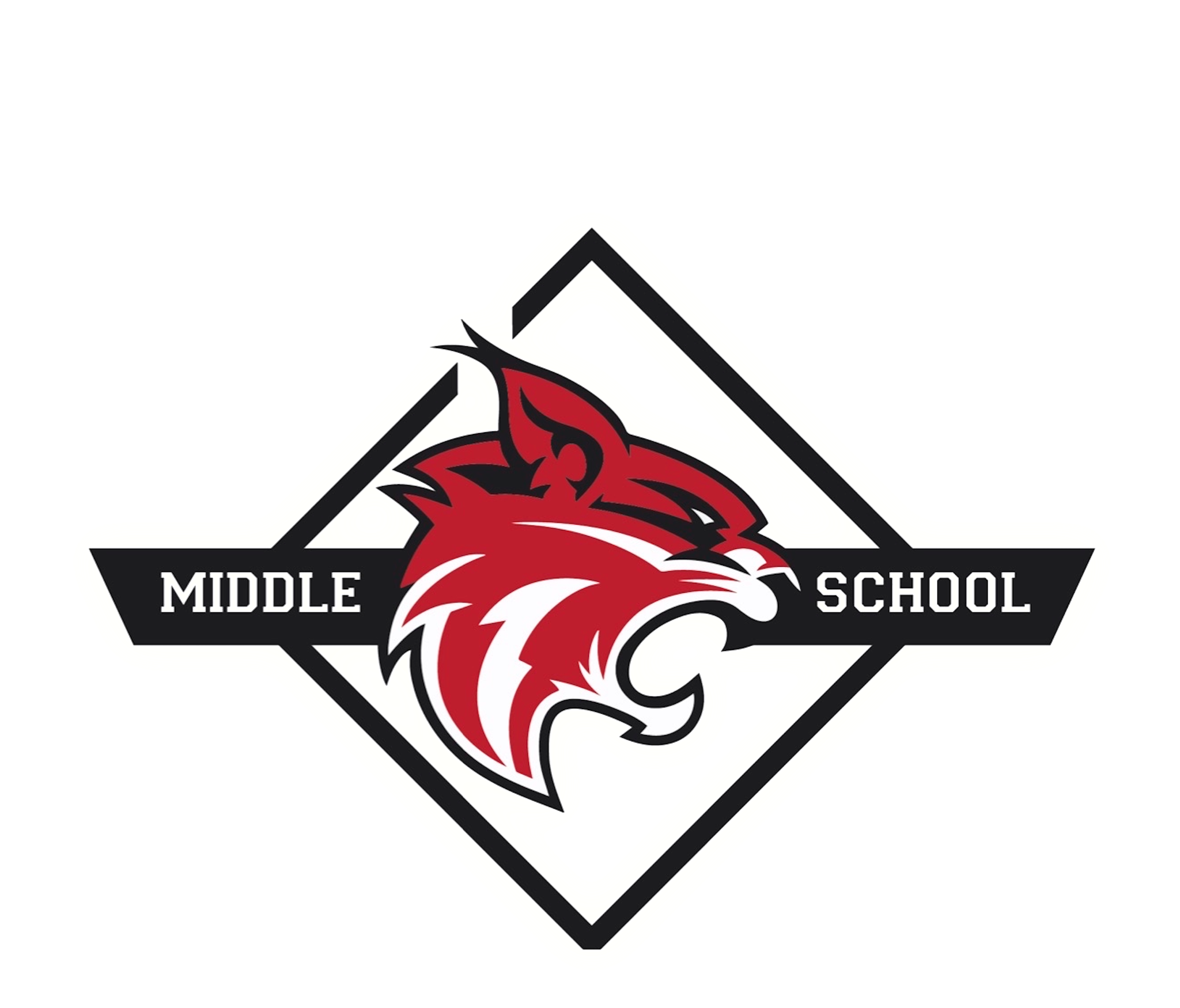 Recent Events in the Wildcat Den
PBIS and Perfect Attendance Recognitions
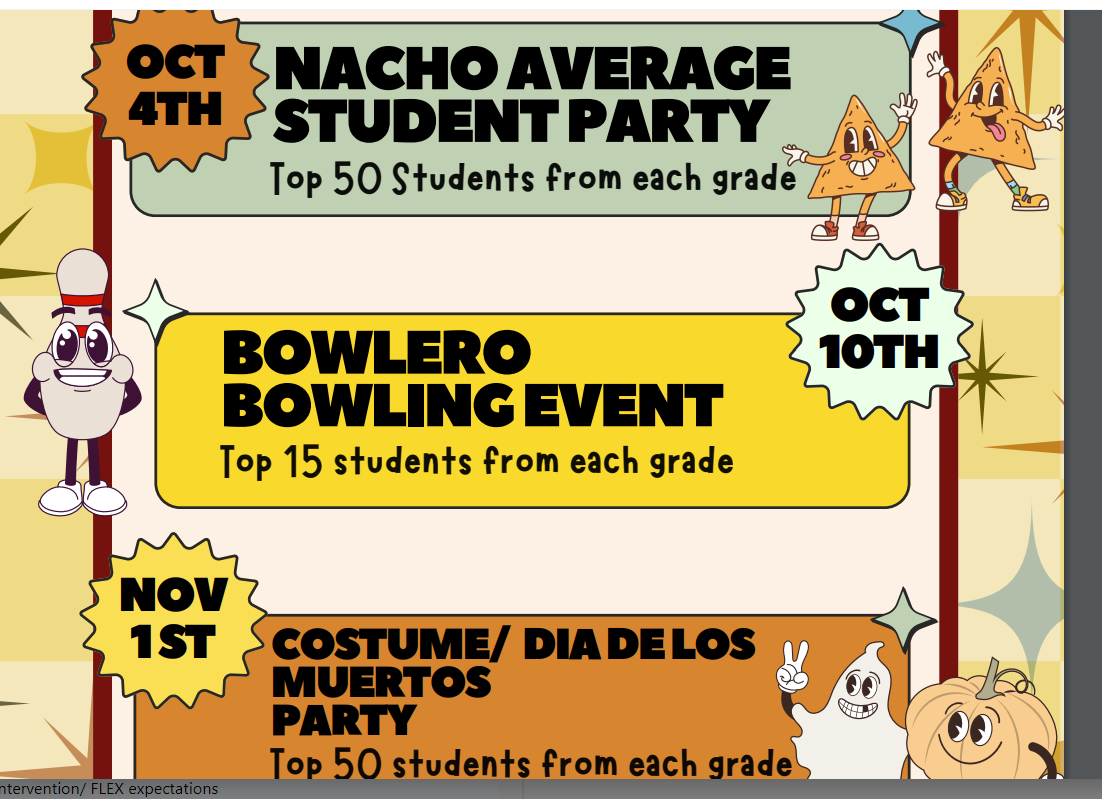 Attendance Data Results 

By May 2025, 75% of students will meet the CCRPI standard for attendances.
August: 66% students met the CCRPI for standard attendance (Candy Bags) 
September: 67% students met the CCRPI standard for attendance (Pizza Party)
6th: 61%
7th: 67%
8th: 72%
Conversations w/Caregivers Data: September 16-20, 2024
The schoolwide goal was for a total of 120 caregivers to participate 
(40 caregivers per grade level)
(10 caregivers per Advisory Group)
We exceeded our goal with a total participation of 144 caregivers! 
(We exceeded the schoolwide total from last year’s 1st quarter parent-teacher conferences which was 19 parents)
6th Grade: 27 caregivers
7th Grade: 53 caregivers
8th Grade: 64 caregivers
 AWESOME JOB!!!
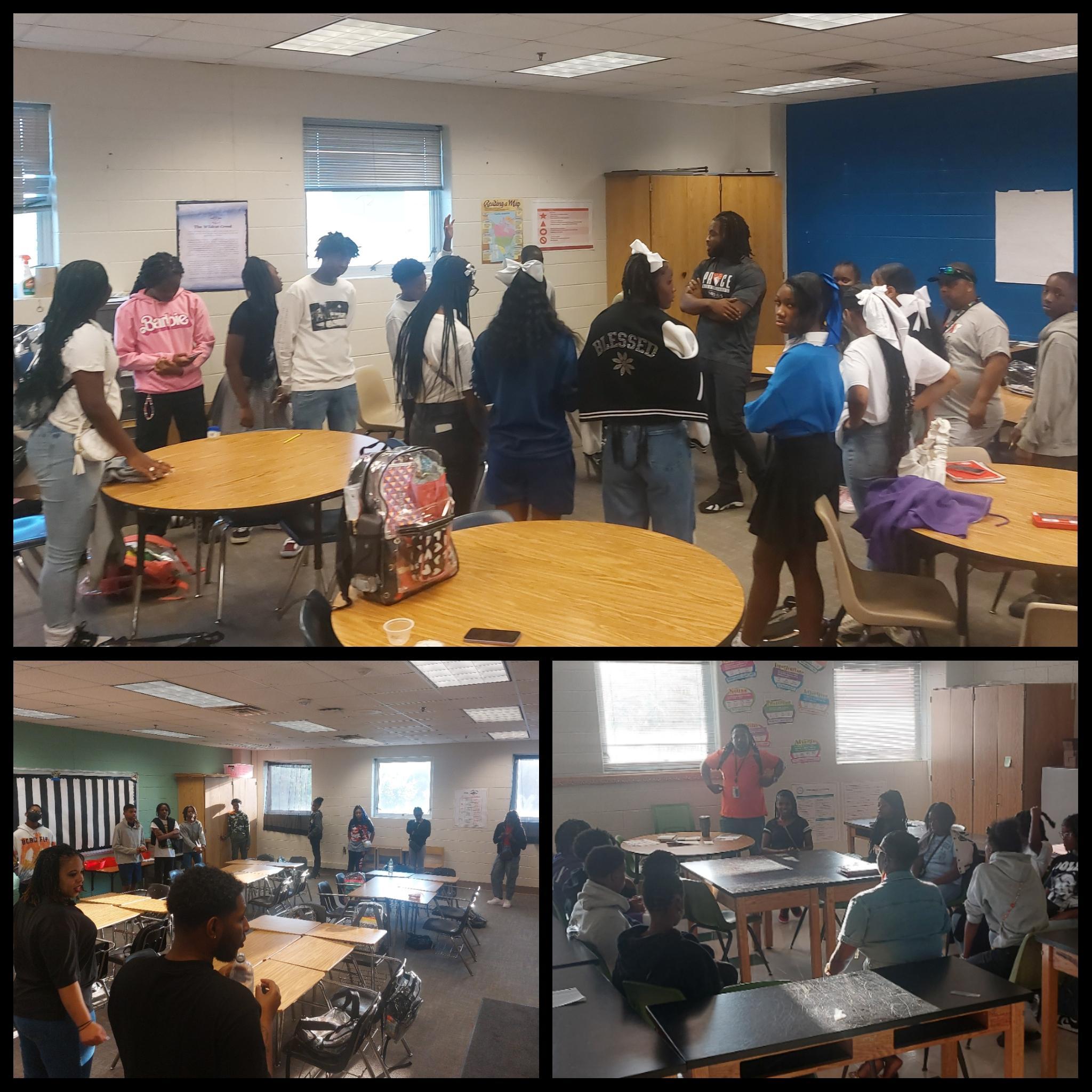 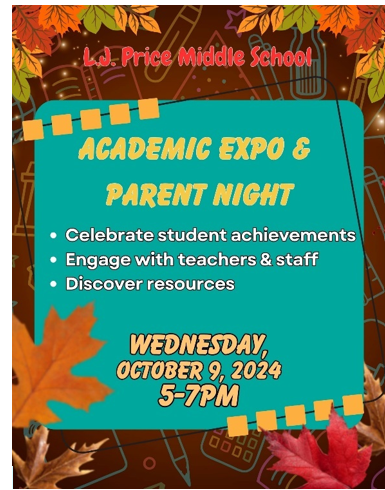 Academic Expo: October 9, 2024
The schoolwide goal was for a total of 60 caregivers to participate 
( 20 caregivers per grade level)
25 Caregivers signed up to be a Wildcat Volunteer 
We met our goal with a total participation of 65 caregivers!
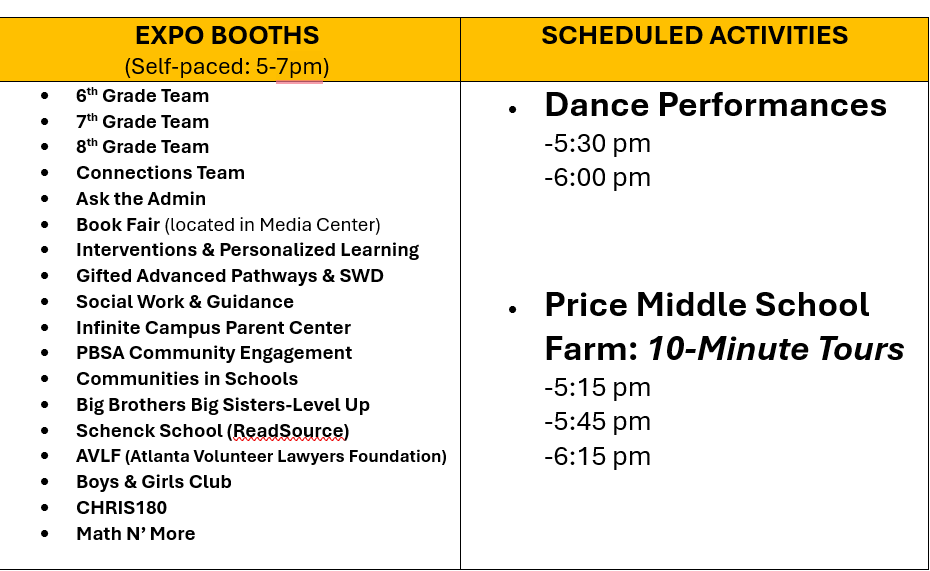 School Calendar
Tu
7&8 Spanish Field Trip to Plaza Fiesta
                                                                                           23
We
Red Ribbon Week
                                                                                         24
Th
Red Ribbon Week/Farm Fieldtrip to Desomo Place Farm
                                                                                          25
Fr
Red Ribbon Week/Slater Visit- Counselor and Admin
                                                                                          26

Mo
Red Ribbon Week
                                                                                       29
Tu
Red Ribbon Week
                                                                                         30
We
Red Ribbon Week/PSAT (8th Grade)
                                                                                        31
Th
Red Ribbon Week/Oct Sunshine Event
October 2024

11
Fr
School Pep Rally/5&6 GAP Lion King @ The Fox 12pm / Power PD
12
Sa
13
Su
14
Mo
Indigenous Ppl Day (Teacher PL Day)/ Proximity PD
15
Tu
Fall Break
16
We
Fall Break
17
Th
Fall Break
18
Fr
Fall Break
19
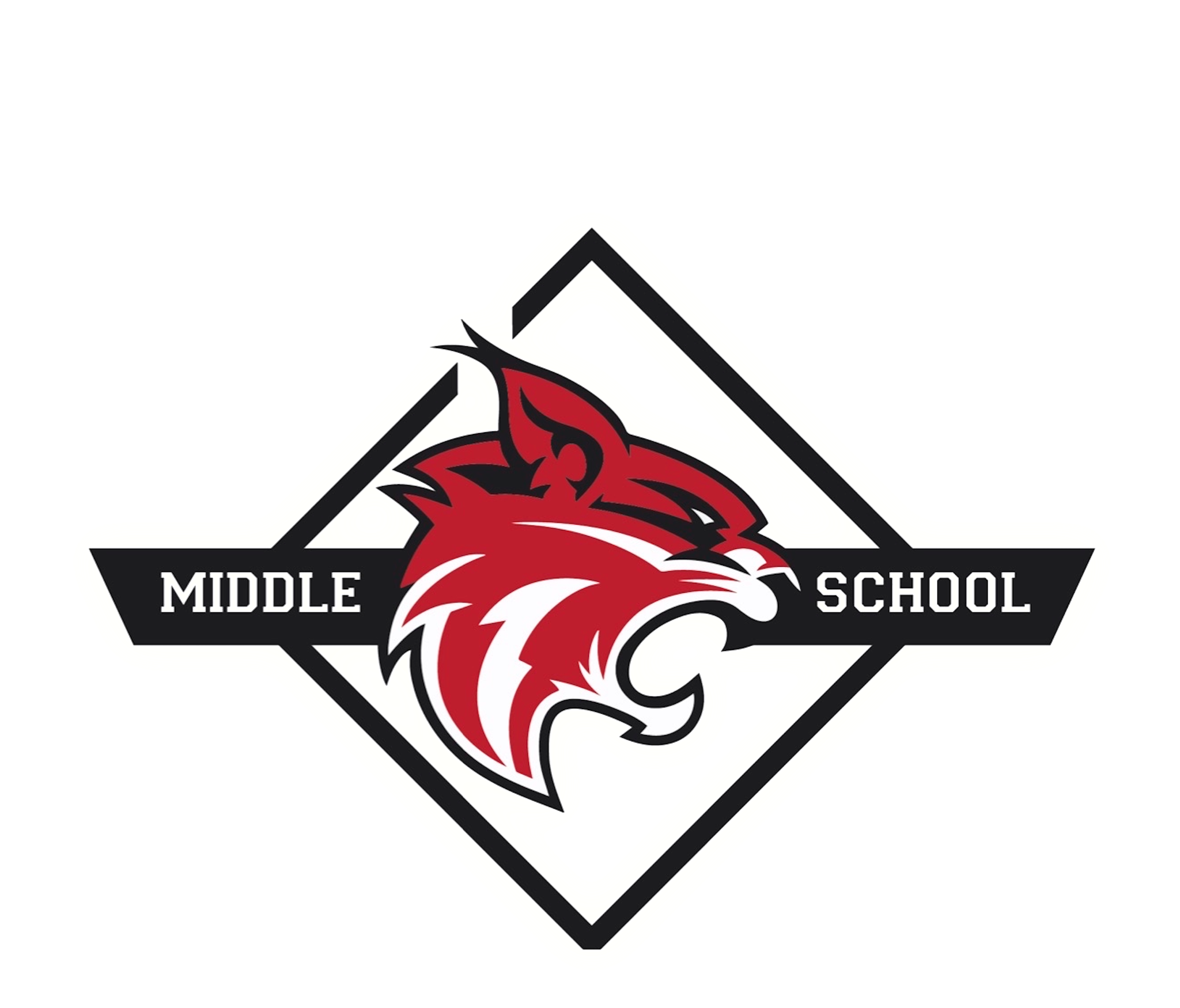 School Wide Numeracy Goal
Numeracy Goal
Increase the percentage of students scoring developing and above in math from 41% to 47% Spring 2025.

Action Steps
Math teachers will implement the effective use of the CUBES problem solving protocol to assess student reasoning processes so that students apply the reasoning strategies they learn while using paper and pencil to problems presented on electronic platforms.

Interventionists will provide targeted support with small group differentiation by pushing into Math classes 2-3 times per week so students can access grade level content and complete targeted assignments based on individual needs. 

Intentional grade level supports implemented during flex
Demonstration of comprehension, writing, and critical thinking skills in all math classes
2023-2024 Milestones Results 


6th
33% developing and above

7th 
50% developing and above 

8th 
71% developing and above
[Speaker Notes: –Opportunity to share the vision with teachers and staff.  
–Could provide discussion/reflection on how individuals will put the vision into practice.



Ideal Practice/SY24-25 Goal: the vision is developed collaboratively with the teachers and even students providing input.]
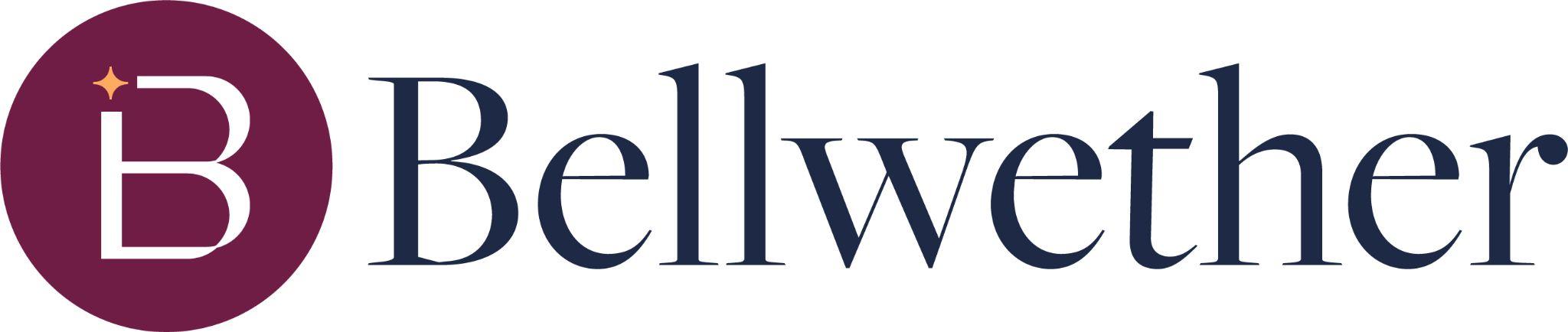 Introducing the Bellwether team
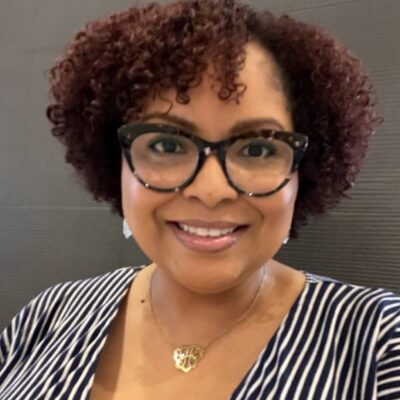 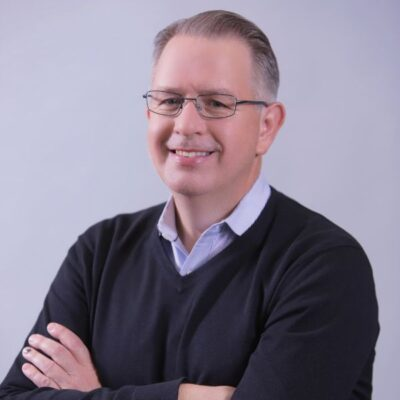 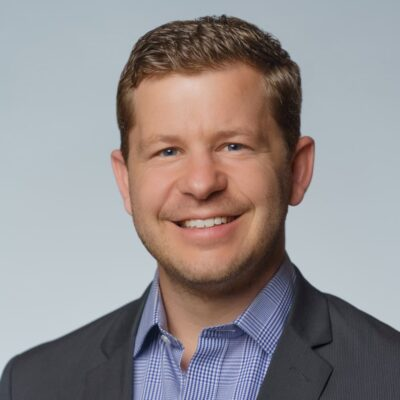 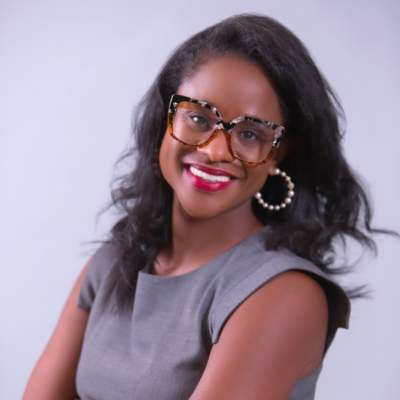 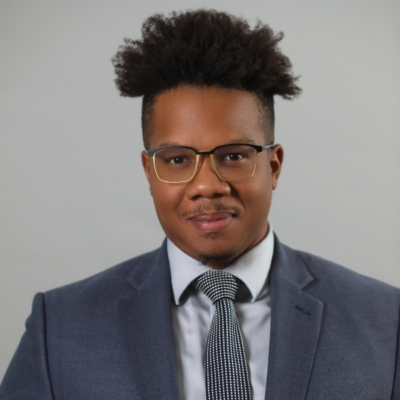 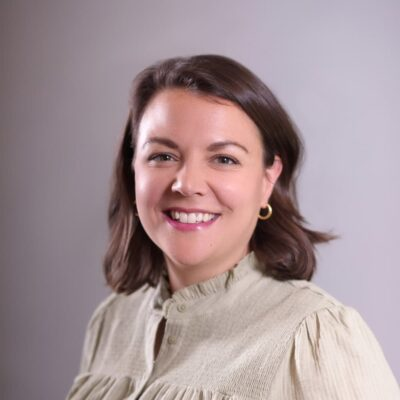 ‹#›
Welcome, Steering Committee!
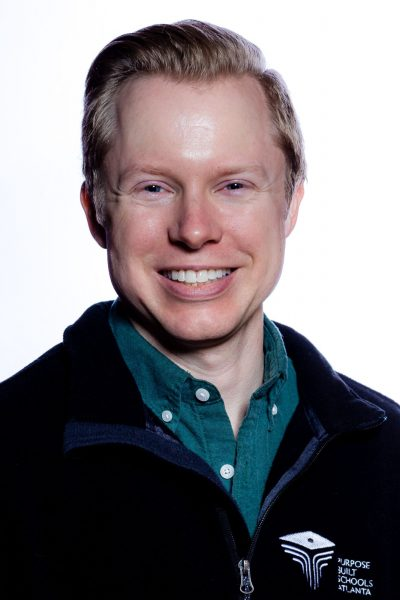 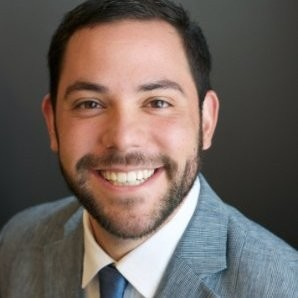 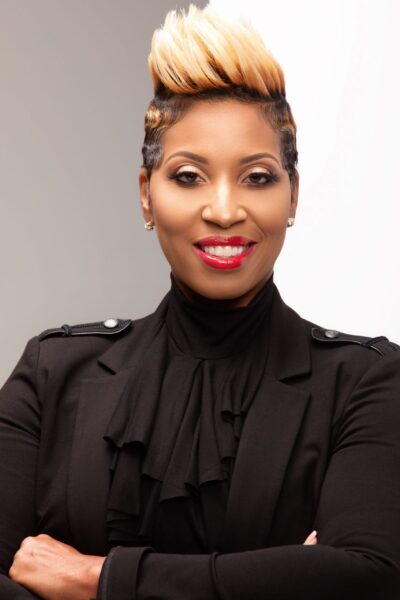 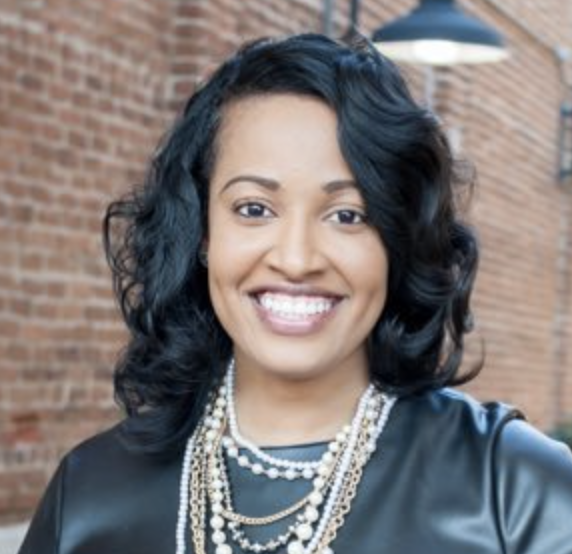 Project Leads
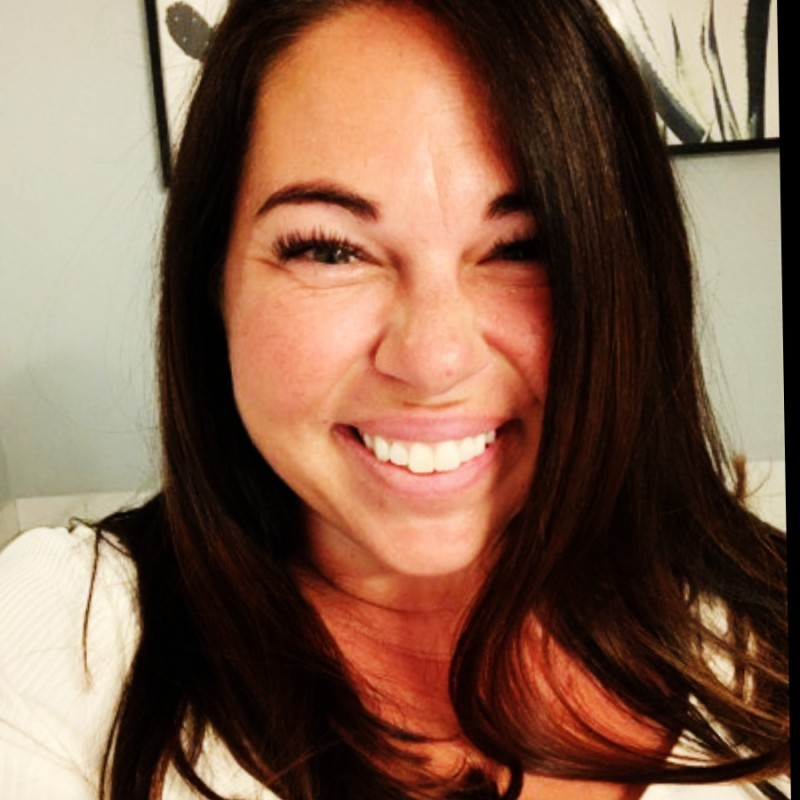 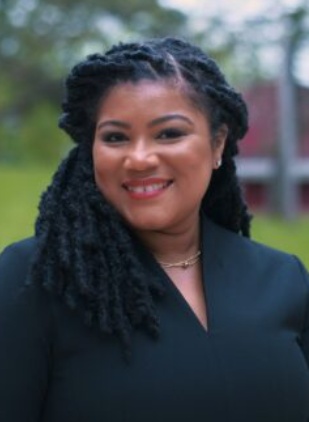 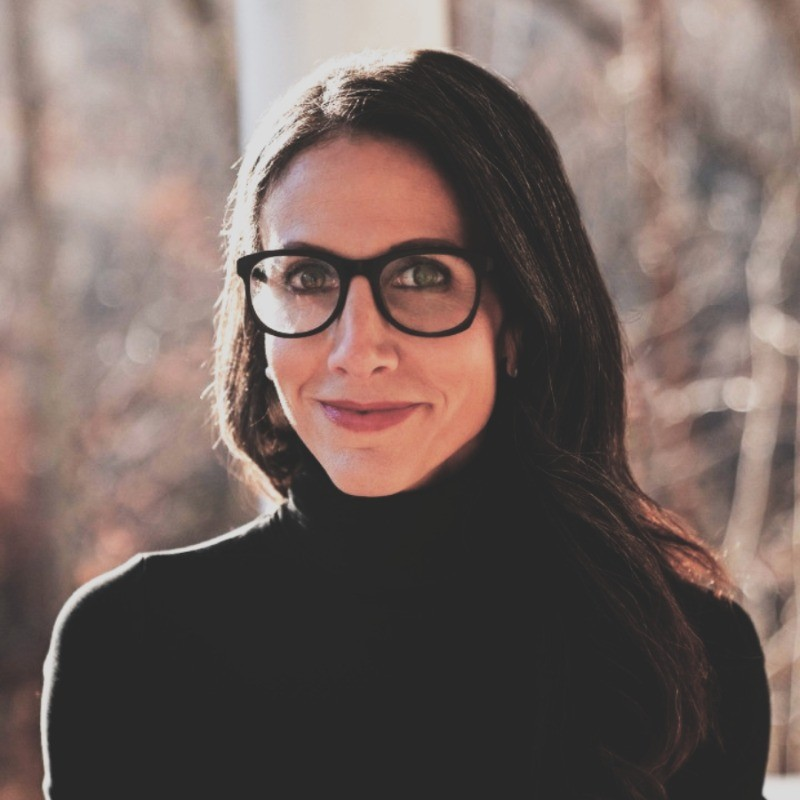 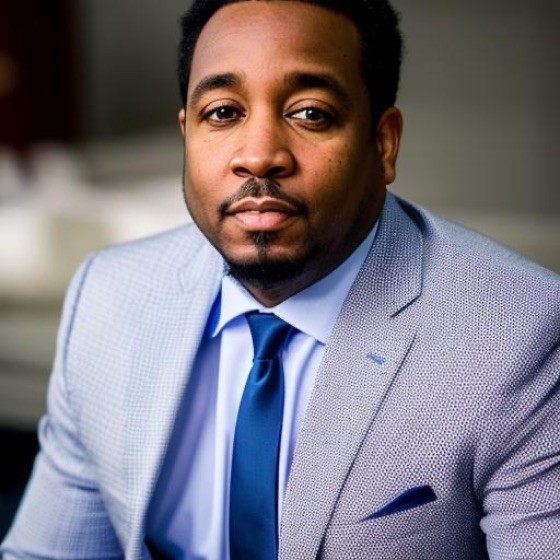 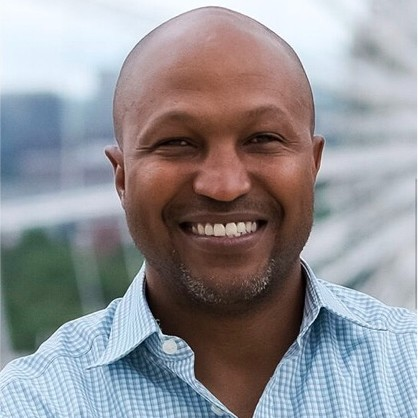 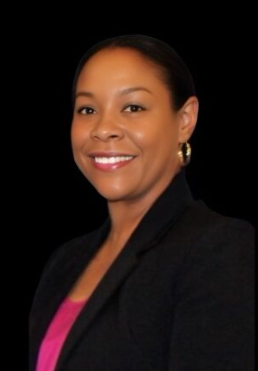 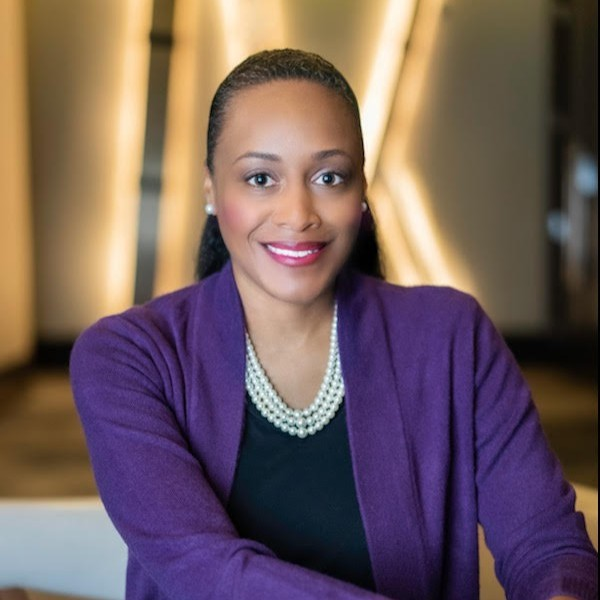 ‹#›
We are wrapping up Phase 1 of our work together; this will be the first of three Steering Committee engagements
Phase 0
Setup (1)
Phase I
Build the factbase & ID priorities (4)
Phase III
Plan to implement (4)
Phase II
Develop the strategy (4)
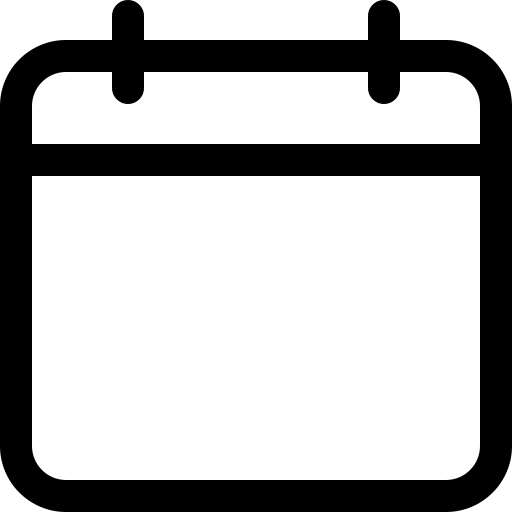 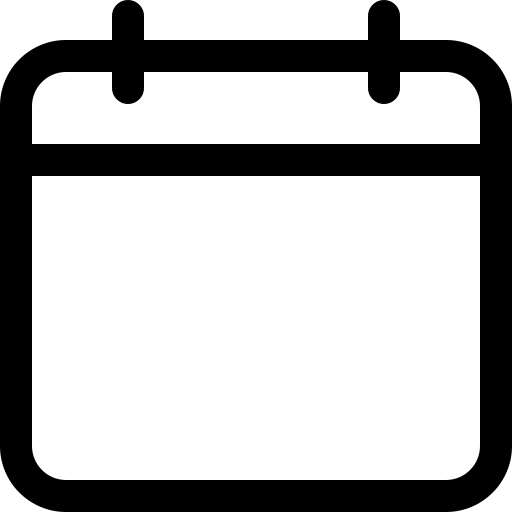 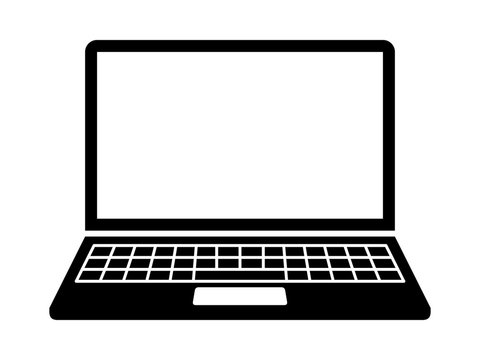 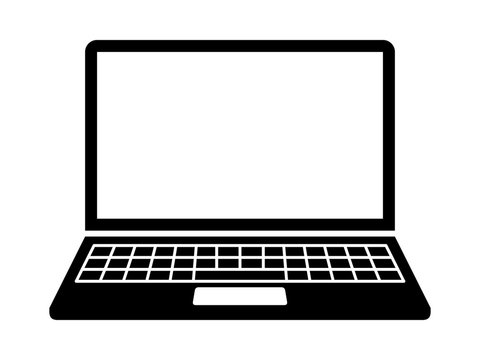 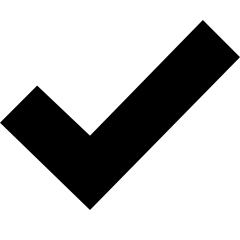 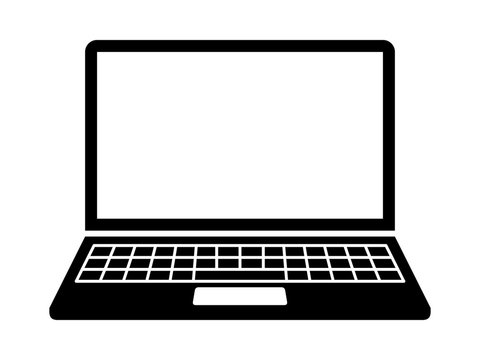 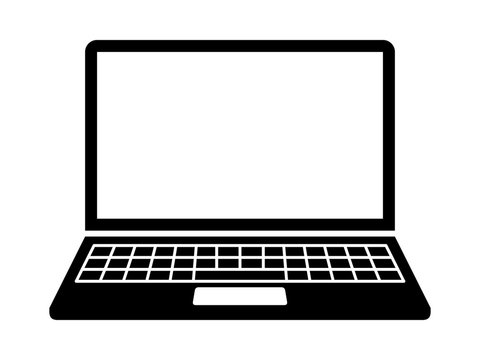 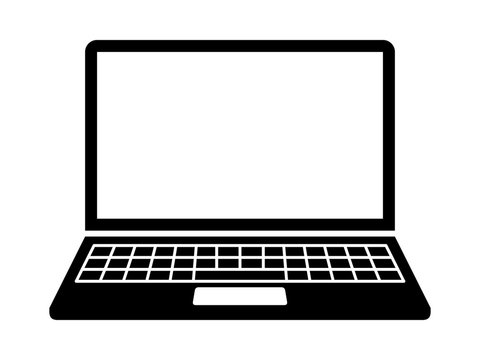 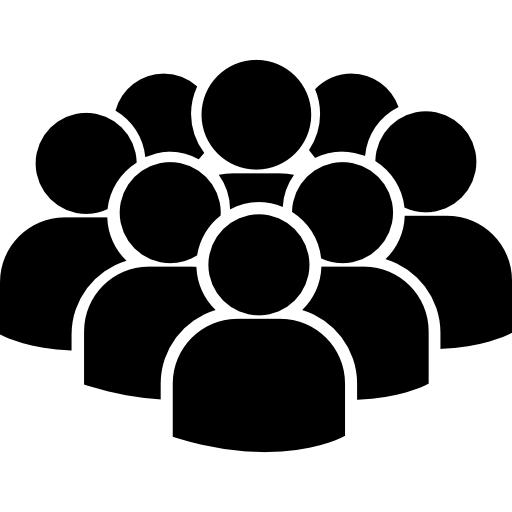 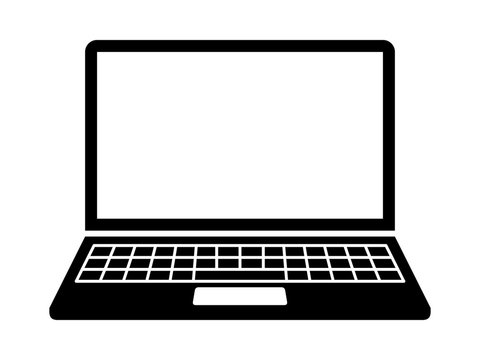 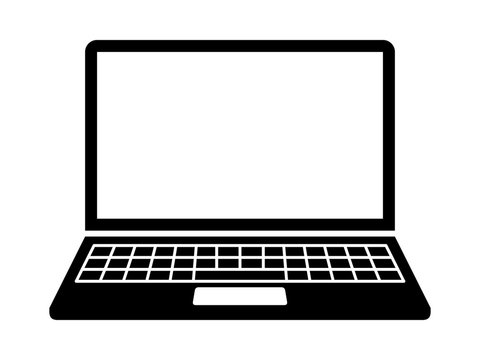 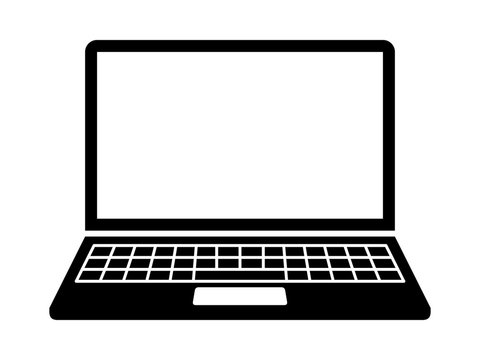 We are here
WS1
WS2
WS3
Develop a cross-priority implementation plan that includes goals, owners, resources, timelines, and progress monitoring tools
Estimate resource requirements/ investments for each initiative within a priority; triangulate this against PBSA’s financial position and projections
Develop a high level communications plan for the roll-out of the final strategic plan
Identify any fundraising required to advance each strategic priority
Prepare for and facilitate a final working session
Draft and refine a graduate profile and intended impact goals
Build out and refine a set of strategic priorities and initiatives aligned to goals 
Facilitate a Steering Committee meeting to align on the comprehensive set of priorities and alignment to the Intended Impact
Create work plan and conduct project launch activities
Host kick-off for the PBSA Steering Committee
Deepen understanding of PBSA’s current work and operating model through project kick-off, school visits, focus groups/interviews, and document review
Synthesize insights into a holistic Network Health Assessment (NHA) with a primary focus on academics and leadership
Prepare and facilitate a working session for the Steering Committee
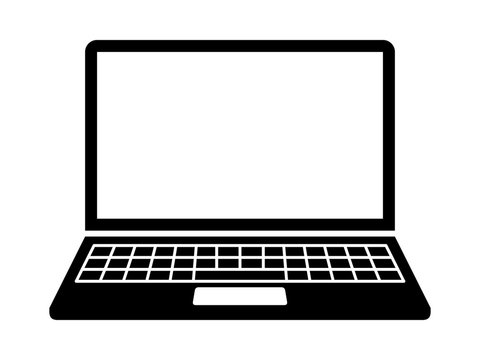 PL Advising Calls
Working Sessions
School Visit
Kick-Off
Holiday
‹#›
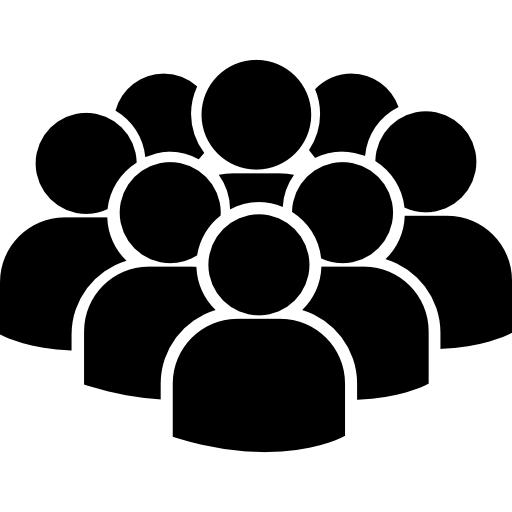 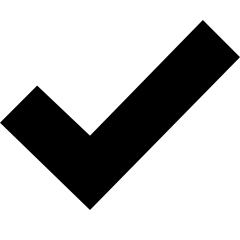 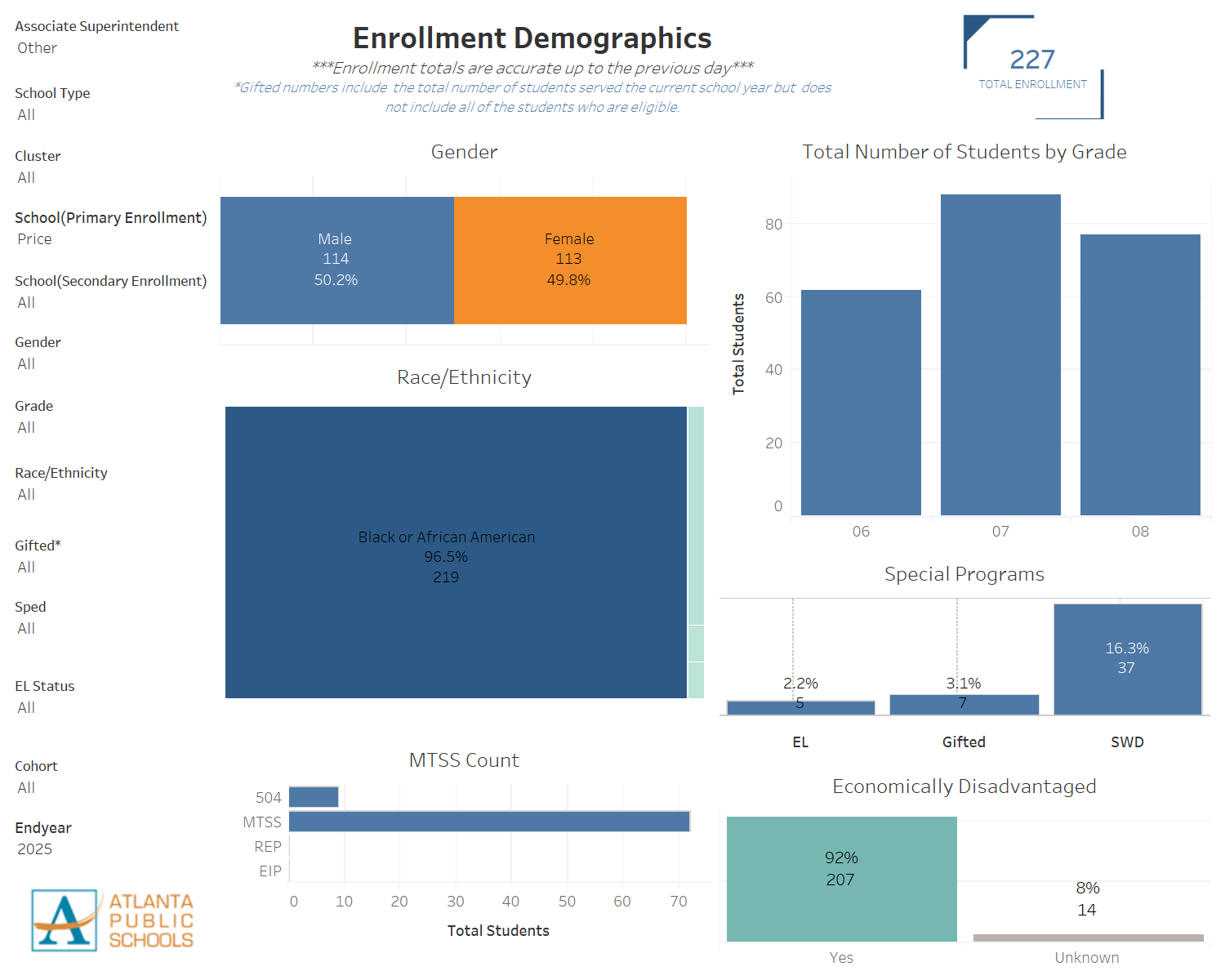